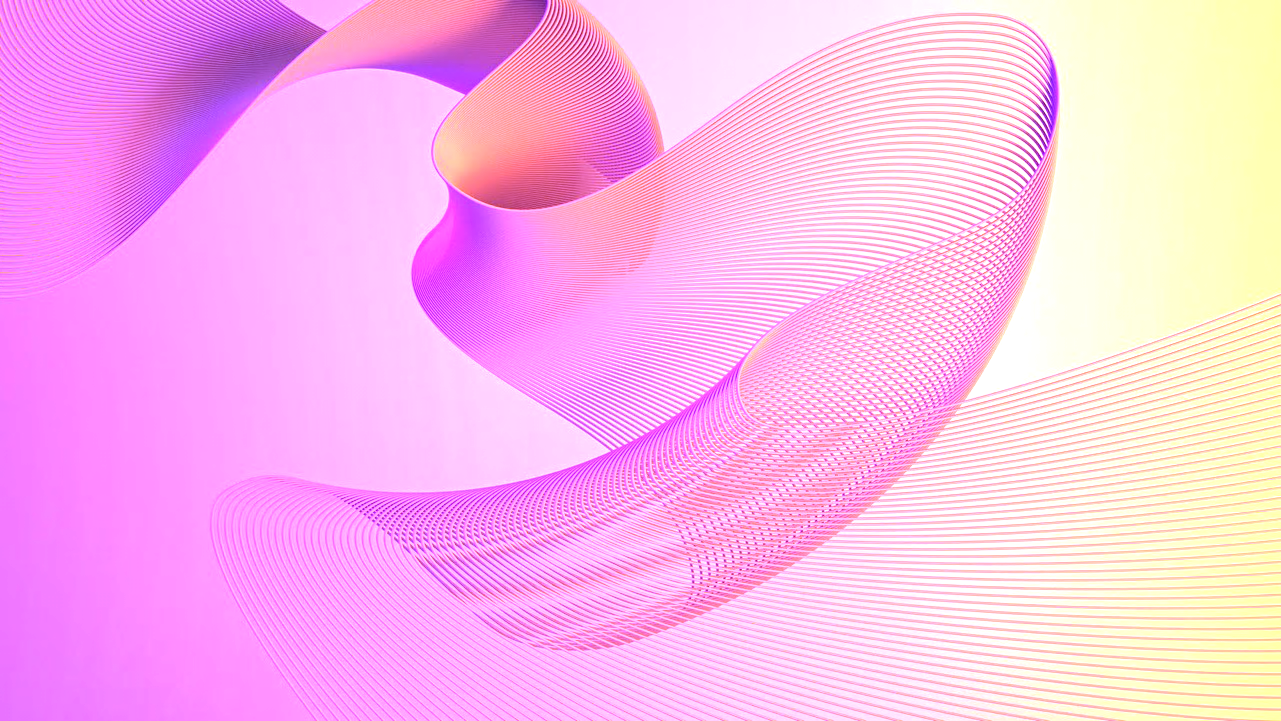 PowerPoint Integrated Balanced Scorecard Template
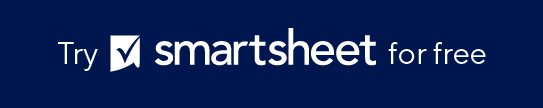 When to Use This Template: This integrated balanced scorecard is a comprehensive tool for businesses to link their strategic planning with execution. Use the template for annual planning sessions, quarterly reviews, and strategy workshops where teams align their objectives with measurable targets and required actions. This scorecard is designed for mapping out and communicating strategies clearly across all levels of the organization.
Notable Template Features: This template includes a strategy map, a balanced scorecard, and a section for action planning. The template categorizes objectives into four standard balanced scorecard perspectives: financial, customer, internal processes, and learning and growth, each with space to add strategic goals. The combination of objectives, measurements, targets, and the related initiatives to achieve them allows for a detailed and interconnected presentation of strategy and execution steps.
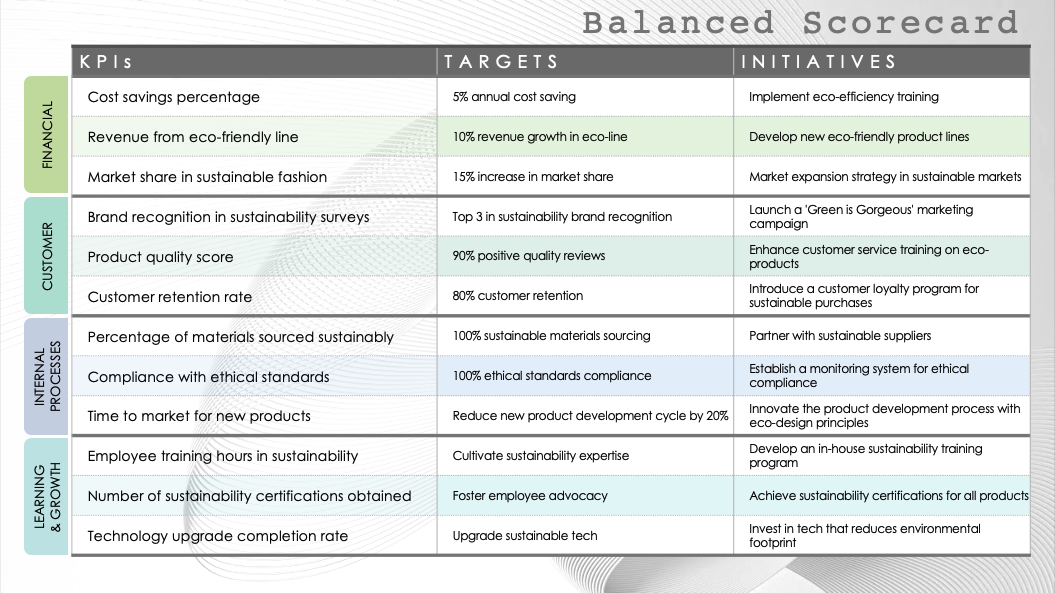 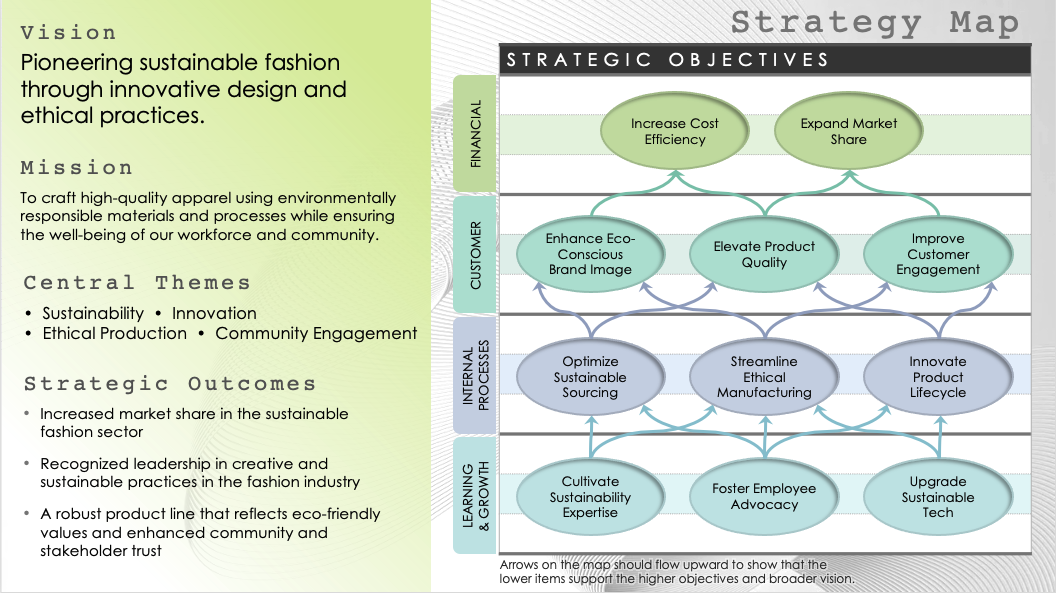 Strategy Map
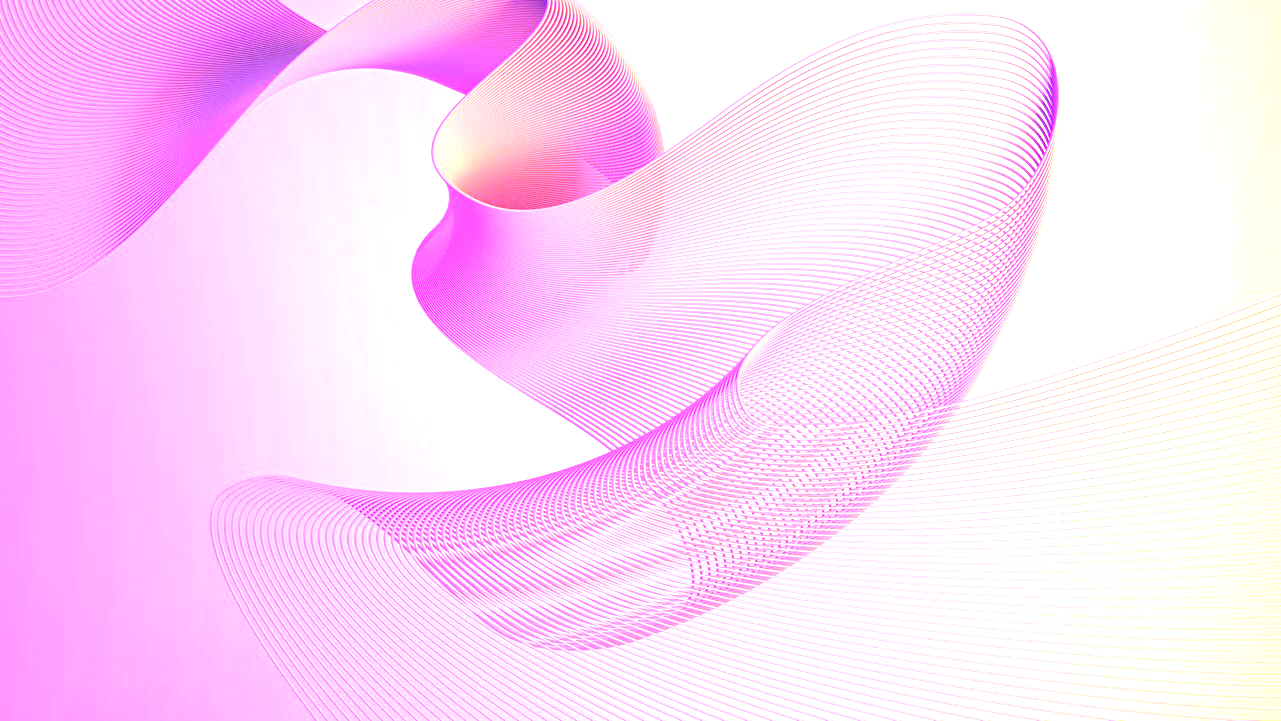 Vision
Pioneering sustainable fashion through innovative design and ethical practices.
Increase Cost Efficiency
Expand Market Share
FINANCIAL
Mission
To craft high-quality apparel using environmentally responsible materials and processes while ensuring the well-being of our workforce and community.
Enhance Eco-Conscious Brand Image
Elevate Product Quality
Improve Customer Engagement
CUSTOMER
Central Themes
•  Sustainability  •  Innovation  
•  Ethical Production  •  Community Engagement
Optimize Sustainable Sourcing
Streamline Ethical Manufacturing
Innovate Product Lifecycle
INTERNAL PROCESSES
Strategic Outcomes
Increased market share in the sustainable fashion sector
Recognized leadership in creative and sustainable practices in the fashion industry
A robust product line that reflects eco-friendly values and enhanced community and stakeholder trust
Cultivate Sustainability Expertise
Foster Employee Advocacy
Upgrade Sustainable Tech
LEARNING & GROWTH
Arrows on the map should flow upward to show that the lower items support the higher objectives and broader vision.
Balanced Scorecard
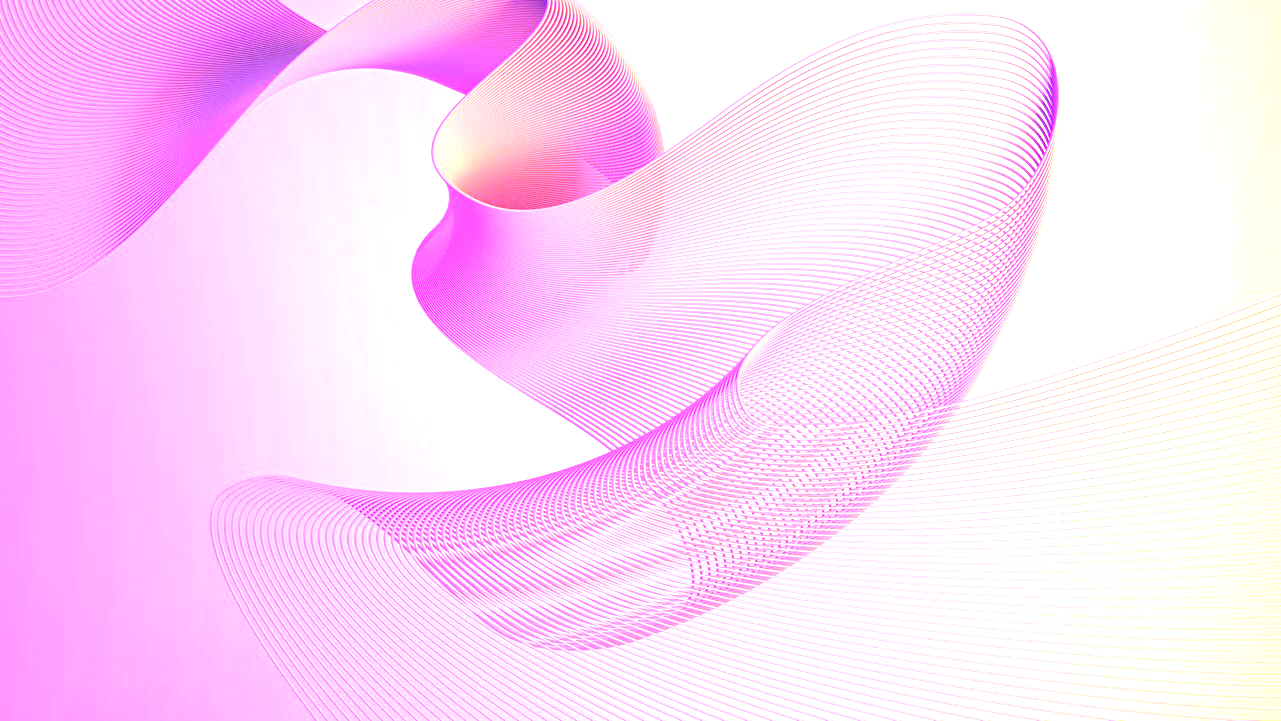 FINANCIAL
CUSTOMER
INTERNAL PROCESSES
LEARNING & GROWTH
Strategy Map
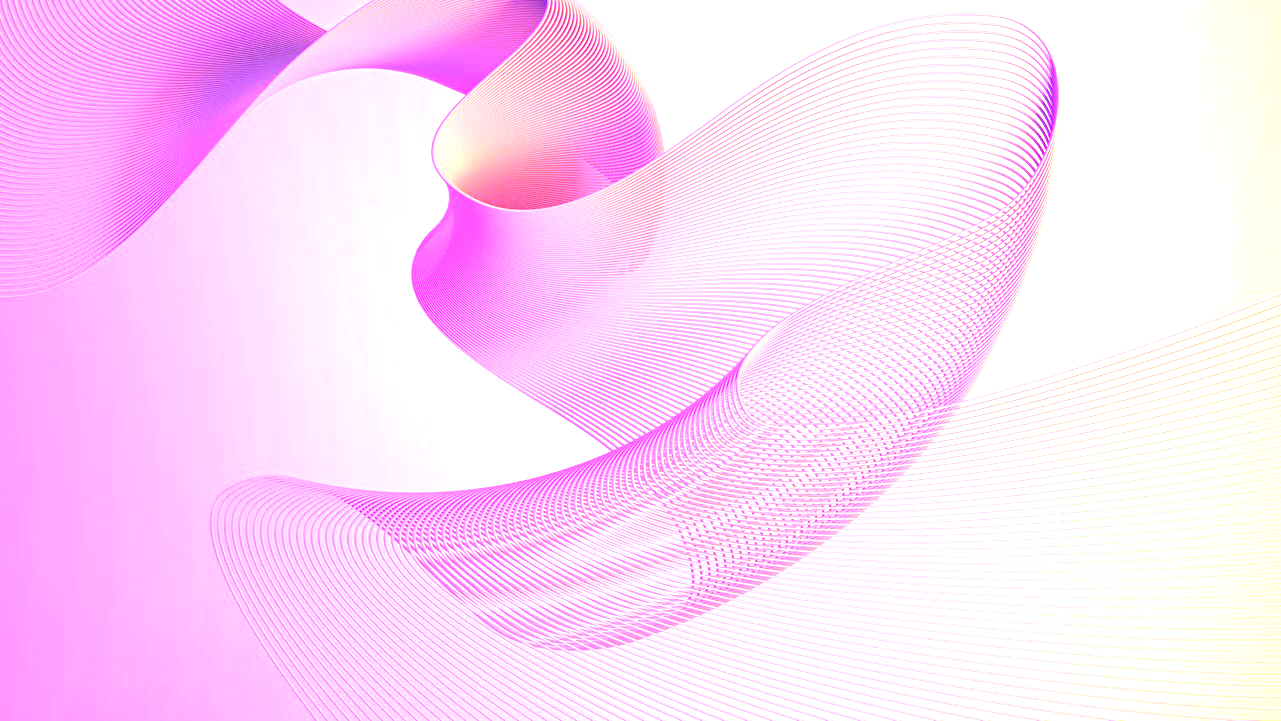 Vision
Text
Text
Text
FINANCIAL
Mission
Text
Text
Text
Text
CUSTOMER
Central Themes
•  Text
Text
Text
Text
INTERNAL PROCESSES
Strategic Outcomes
Text
Text
Text
Text
LEARNING & GROWTH
Arrows on the map should flow upward to show that the lower items support the higher objectives and broader vision.
Balanced Scorecard
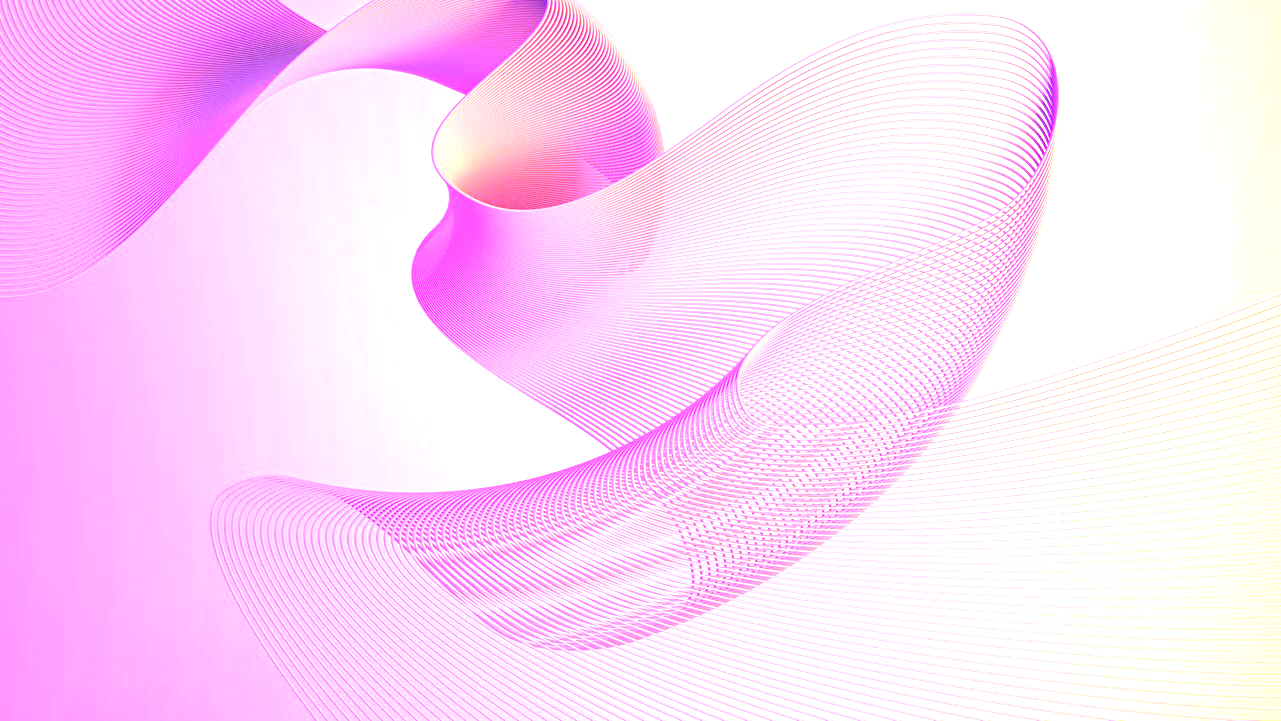 FINANCIAL
CUSTOMER
INTERNAL PROCESSES
LEARNING & GROWTH